Système MultiMedia
Mme Meziane Tani .S
Cours Master 1 RSD
Année universitaire : 2016 - 2017
Programme
Introduction: Applications Multimédia
Image Numérique
Formats d’images
Méthodes de représentation d’images
Méthodes de codage et compressions
Codage statistique (alogrithmes de Huffman et Shanon-Fano)
Codage RLE (longueur de plage)
Méthodes arithmétiques
Méthodes à dictionnaire (algorithme LZW)
Compression d’images (JPEG, PNG)
2
[Speaker Notes: Un système d’information (SI) est un ensemble organisé de ressources (matériels, logiciels, personnel, données et procédures) qui permet de regrouper, de classifier, de traiter et de diffuser de l’information sur un environnement donné.]
Programme(suite)
Son en Multimédia
Bases théoriques de l’audio
Codage et compression du signal audio
Vidéo en Multimédia
Différents formats de la vidéo
SMIL (langage d’intégration multimédia synchronisée)
Standard de présentation Multimédia (MHEG)
3
Chapitre 1:Introduction au multimédia
C’est quoi le multimédia (définitions)
Evolution du Multimédia
Logiciels du Multimédia
Applications du Multimedia
4
I. C’est quoi le multimédia ?
Le Multimédia ?
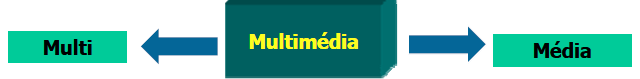 Multi : indique plusieurs.

Média : Moyen/support  de diffusion, de distribution ou de transmission de signaux porteurs de messages  écrits, sonore, visuels (presse, cinéma, radio, TV…)
6
[Speaker Notes: Le mot multimédia  apparu fin des années 1980, avec les supports de stockage: CD-ROM. 

Il désignait les applications qui, grâce à la mémoire du CD et aux capacités de l'ordinateur, pouvaient générer ou piloter différents médias simultanément :]
Le multi media ?

  Multimédia selon la norme AFNOR:
     Ensemble de techniques permettant d'utiliser des informations de type texte, image fixe, image animée, son et vidéo sur un même support;

Multimédia sur Internet :
    Terme désignant tout contenu (numérique) qui combine de façon interactive du texte, des images, graphiques, des fichiers son / et vidéo.
7
Définitions des concepts liés au Multimédia
Multimédia (informatique) : présentation d’une application (généralement interactive) qui intègre des éléments tels que texte, graphiques, vidéo, son.

Système multimédia : ordinateur et logiciels associés utilisés pour faire fonctionner une application multimédia.

Système multimédia distribué : un SMM qui fonctionne sur un ensemble d’équipements interconnecté par un réseau de communication
Définitions des concepts liés au Multimédia
9
Composants du multimédia
Données informatiques
Textes
graphiques
MULTIMEDIA
Sons
vidéos
photos
10
Synthèse
Intégration de formes multiples de médias ; 
	Ex: hétérogénéité des formats de documents : .txt, .mpg, .wma, .jpg …

« Présentation Multimédia »: synchronisation entre deux médias ou plus
	Ex:  Clip (vidéo) lié à une bande d’annonce (texte) et un commentaire du présentateur (audio)

Logiciel multimédia : outils pour la manipulation, le formatage des divers médias, de recherche …

Un support (mémoire) pour le stockage des médias: disque optique, DVD ROM, Blue-Ray, …
11
II.Comment il est né et comment il prospère ?
12
Évolutions
22 décembre 1895 : Date de naissance du cinéma
	Le jour où les frères Lumière ont organisé, au Café de Paris, la première projection cinématographique payante.

Durant les années 80 
	le terme multimédia fait référence aux possibilités qu’ont les compagnies de cinéma ou de communication d’intervenir sur plusieurs médias.
13
Média (électronique)
Mode particulier d’échange d’informations entre un utilisateur et un gestionnaire de documents, indépendamment du modèle physique, de la présentation ou du modèle logique du gestionnaire.
14
Média actif
Média Actif  le Temps détermine plusieurs de ses propriétés lors de sa présentation

Temporalité  propriété majeure des médias actifs

Les données actives (son ou vidéo) nécessitent des intervalles de temps (contraintes temporelles) pour leur présentation:
Ex: un temps de lecture en vue de sa restitution
Ex: données de type son, la récupération de deux échantillons consécutifs doit se faire à un certain seuil pour ne pas percevoir de distorsions lors de la restitution sur un haut parleur
15
Média passif
Média Passif  sa présentation est indépendante des aspects temporels (entiers, réels, chaînes de caractères, textes ou images)

 En pratique, les données passives engagent des retardements pour leur présentation
 La temporalité (propriété mineure) n’est pas ajoutée au niveau modèle de données
16
Média adressable
Média Adressable  possibilité de faire des recherches d’une manière performante sur son contenu

Exemple :
Document Texte  adressable, on peut retrouver un groupe de mots (chaînes de caractères), un mot simple ou composé, un entier ou un réel.
Document Image  la soumission de requêtes sur le contenu n’est pas autorisée: média non adressable
17
Hypermédia
Désigne un mode de gestion de l’information où les unités d’information sont connectées entre elles par des liens.

L’hypermédia conjugue hypertexte et multimédia  support le plus riche pour l’utilisateur, car il obéit à une structure réseau.

L’hypermédia favorise un accès facile et direct (non séquentiel) à l’information et permet un travail collaboratif.
18
[Speaker Notes: L'hypermédia est le prolongement de l'hypertexte : il allie, en plus du texte, des objets graphiques, sonores, animés (2D ou 3D) et des vidéos. Les liens entre ces objets partent d'une page d'origine et sont connectés à une autre page ou un autre endroit de la même page Les hypermédias, dont Internet est le prototype,]
II. Logiciels du Multimdédia
19
Outils Logiciels du Multimedia
• Catégories d’outils logiciels brièvement examinés :

	1. Graphiques et Edition d’Images
	2. Audio Digitale
	3. Edition et Montage Video
	4. Animation
	5. Outils de Rendering (rendu)
20
Edition de Graphiques et Images
Audio Digitale
Les outils Audio Digital traîtent de l’accessibilité et l’édition des sons échantillonnés pour le montage ou la constitution de l’ audio.
Edition Video
Animation
• APIs Multimedia (Application Programming Interface)
Outils de Rendering (rendus)
GIF Animation Packages: permet un développement trés rapide de petites animations effectives pour le web
III. Applications du Multimdédia
Multimedia- Applications
Le Multimedia joue un rôle principal dans les domaines suivants :
Formation - Enseignement
Business
Publicité
Présentations
Services de support au Client
Divertissement
Jeux Interactifs
Multimedia- Applications
Technologie d’Adaptation
Accessibilité au matériel basé sur le web
Formation-Apprentissage d’enfants et adultes handicapés

Beaux Arts & Humanités
Tours de Musées
Expositions Artistiques
Présentations de littérature
Multimedia- Applications
En MédecineSource: Imagerie Cardiaque,YALE centre for advanced cardiac imaging1
Multimedia- Applications
Formation

Entraînement
Multimedia- Applications
Compagnie de Sensibilisation Publique
SourceInteractive Multimedia Project Department of food science& nutrition, Colorado State Univ